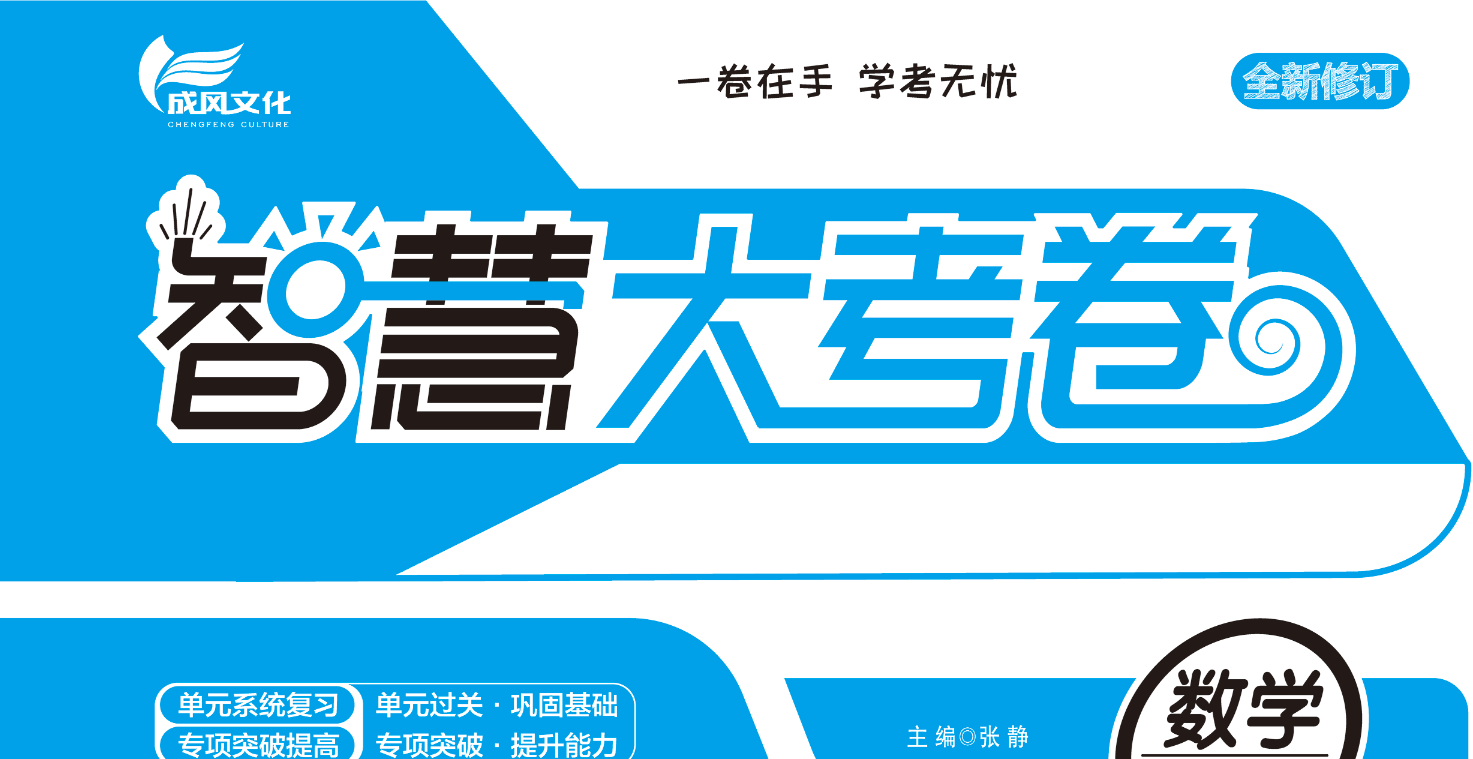 数学三年级下北数
期中仿真模拟测试卷
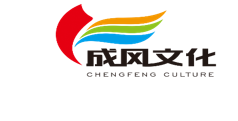 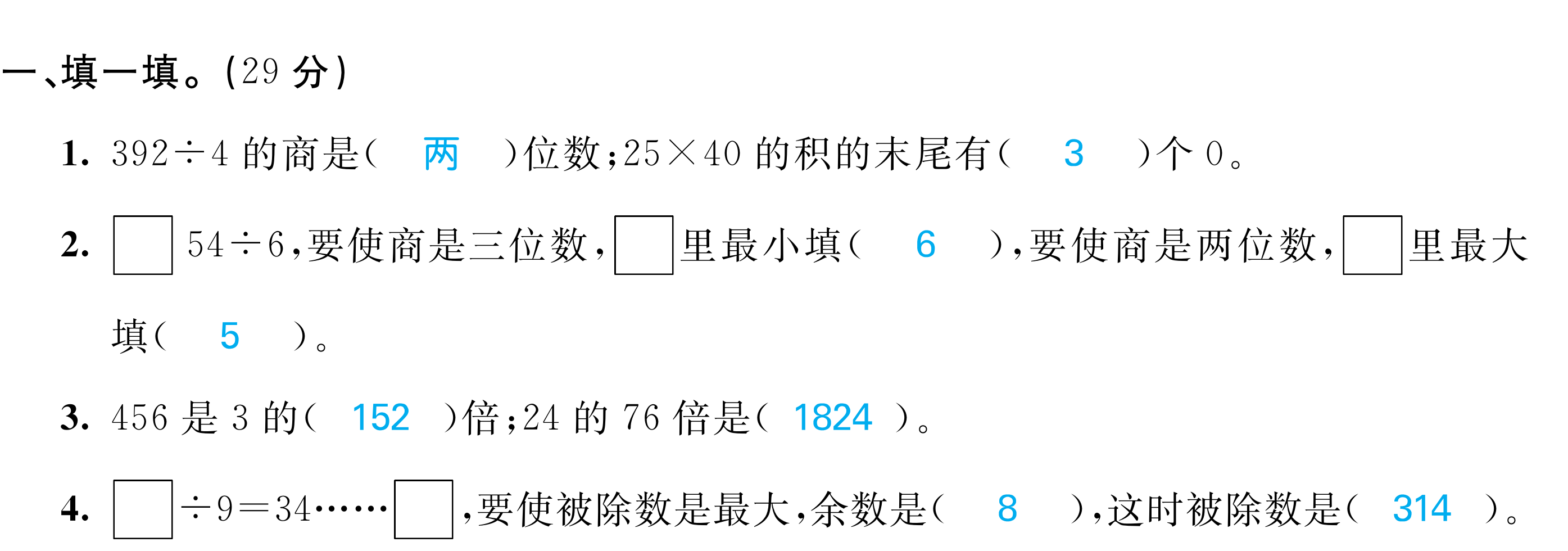 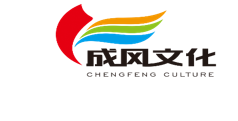 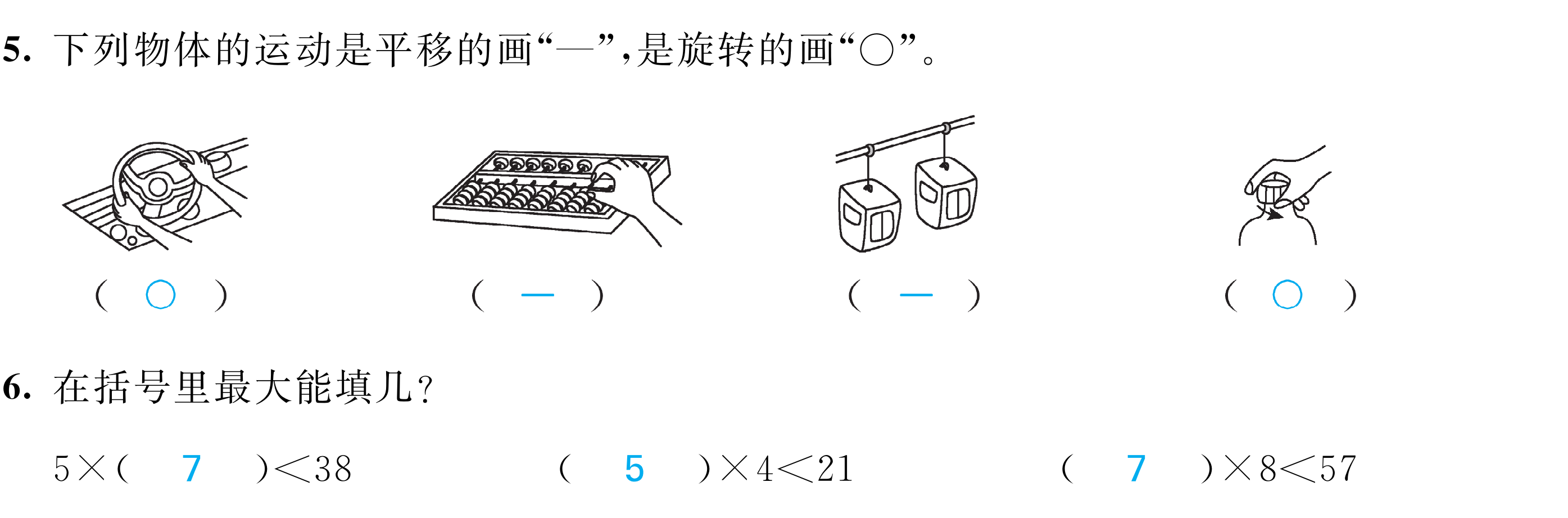 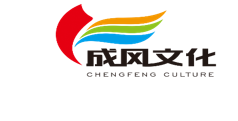 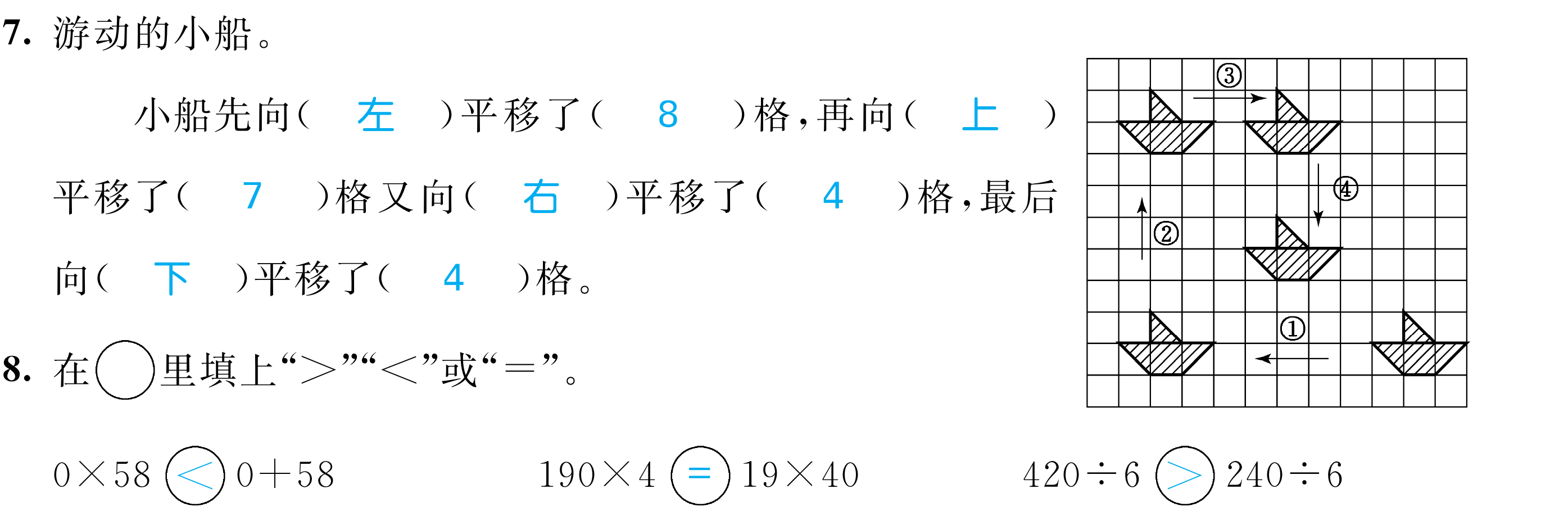 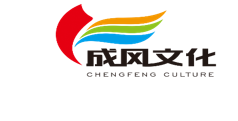 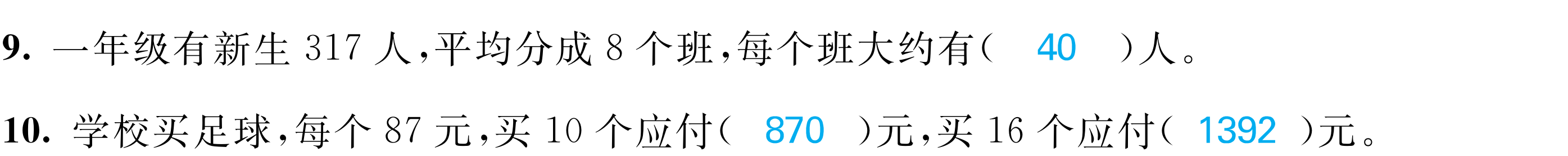 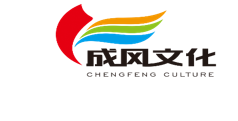 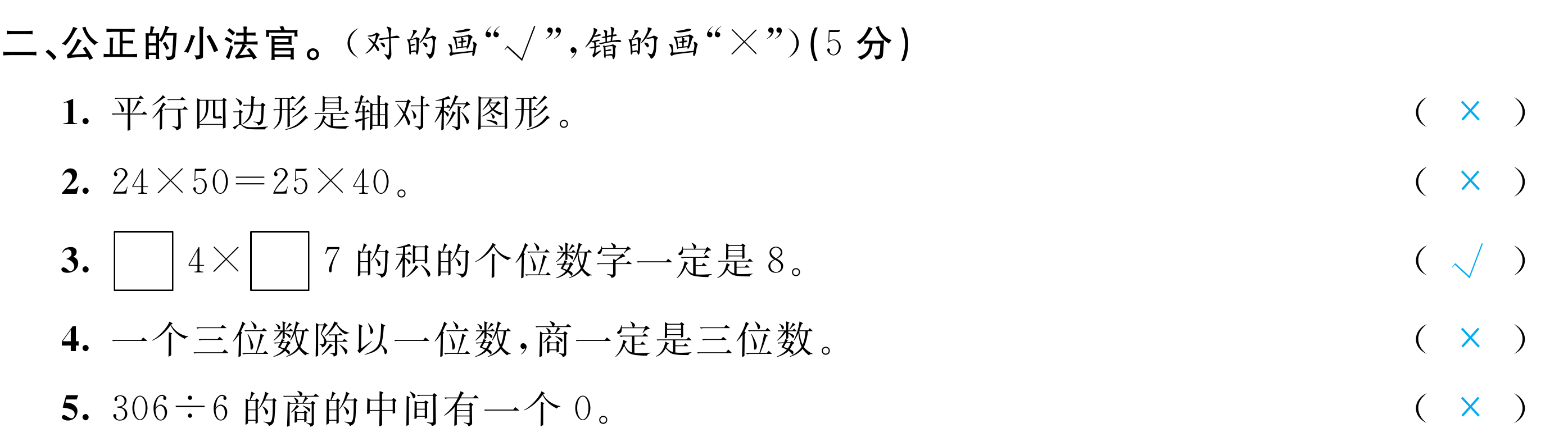 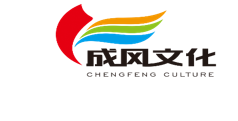 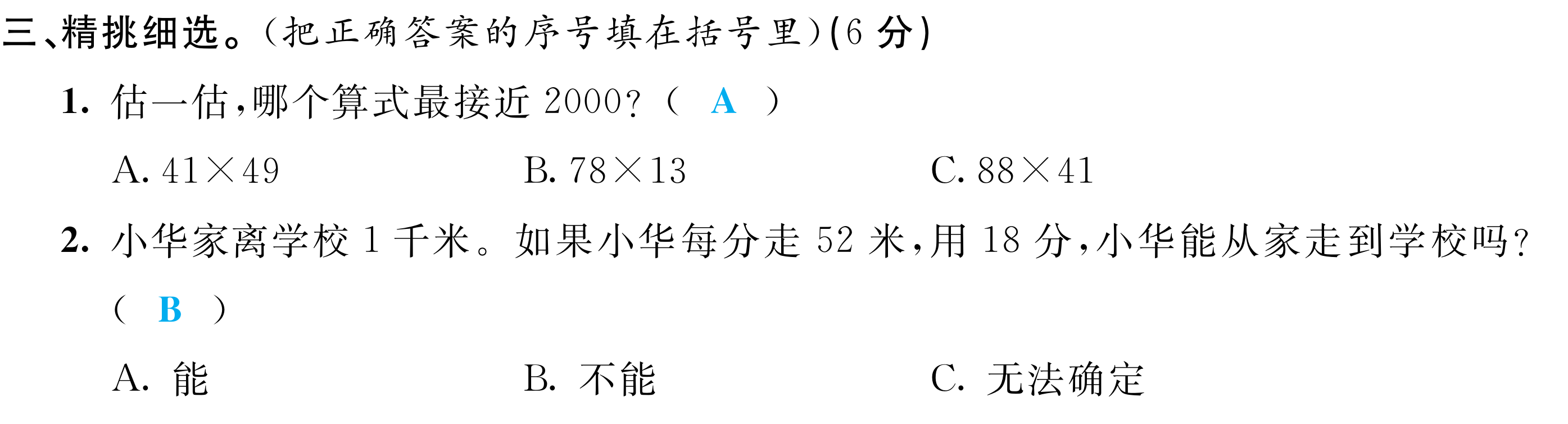 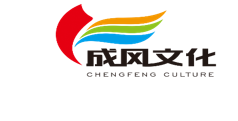 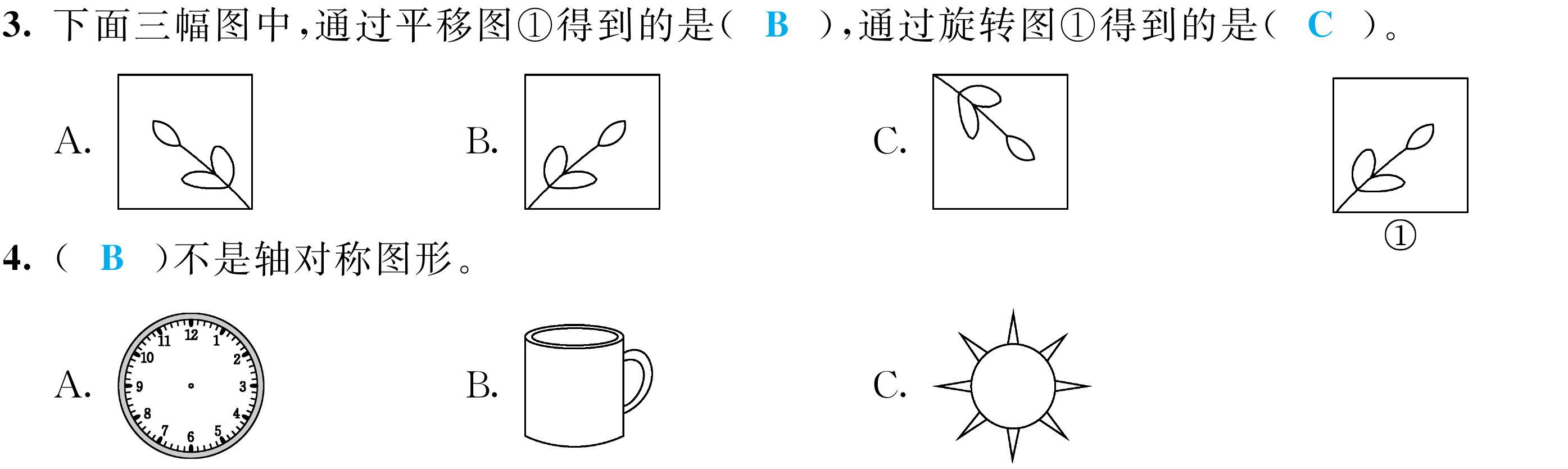 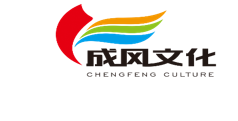 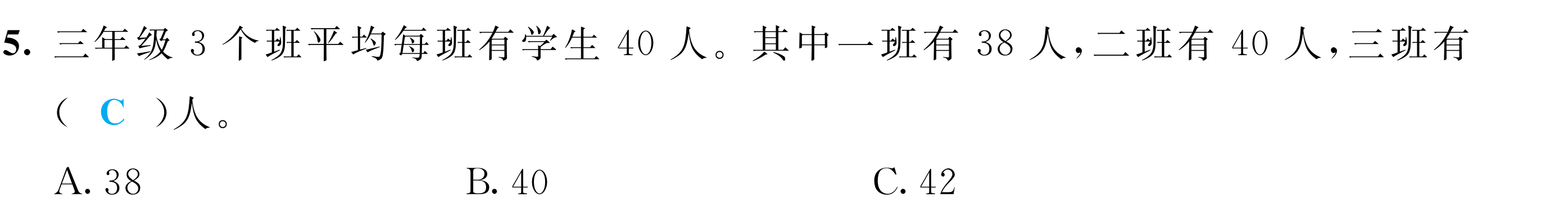 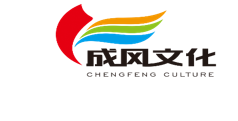 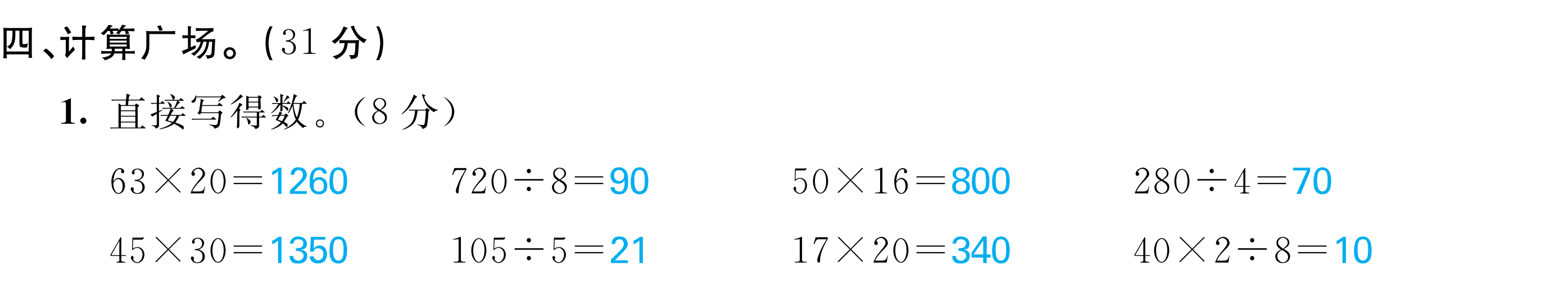 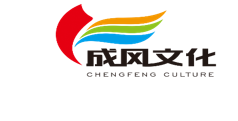 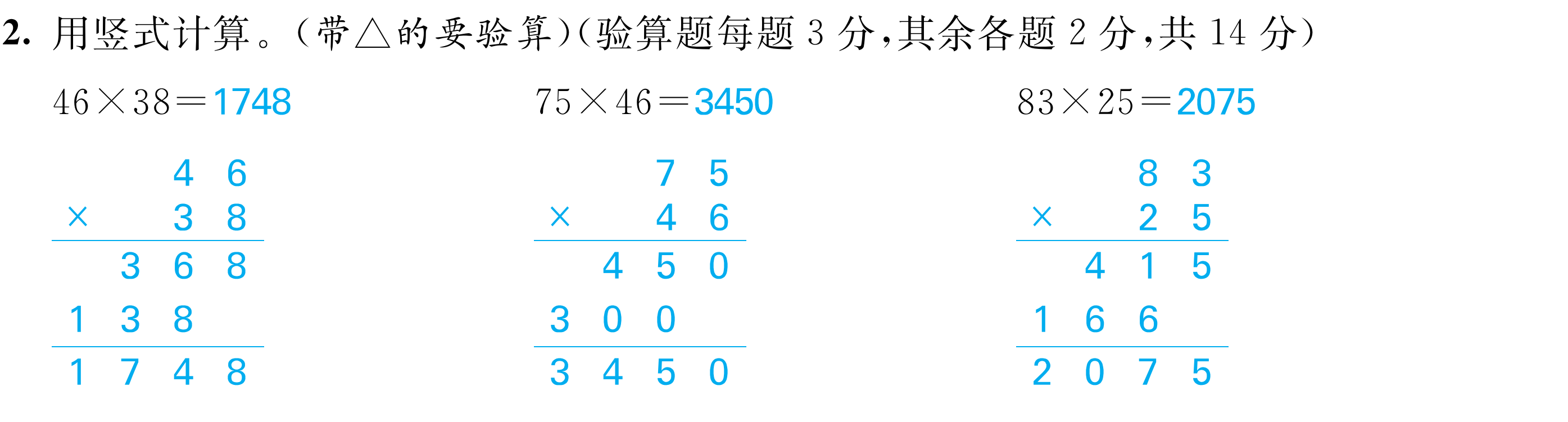 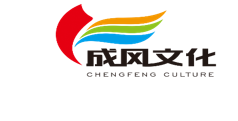 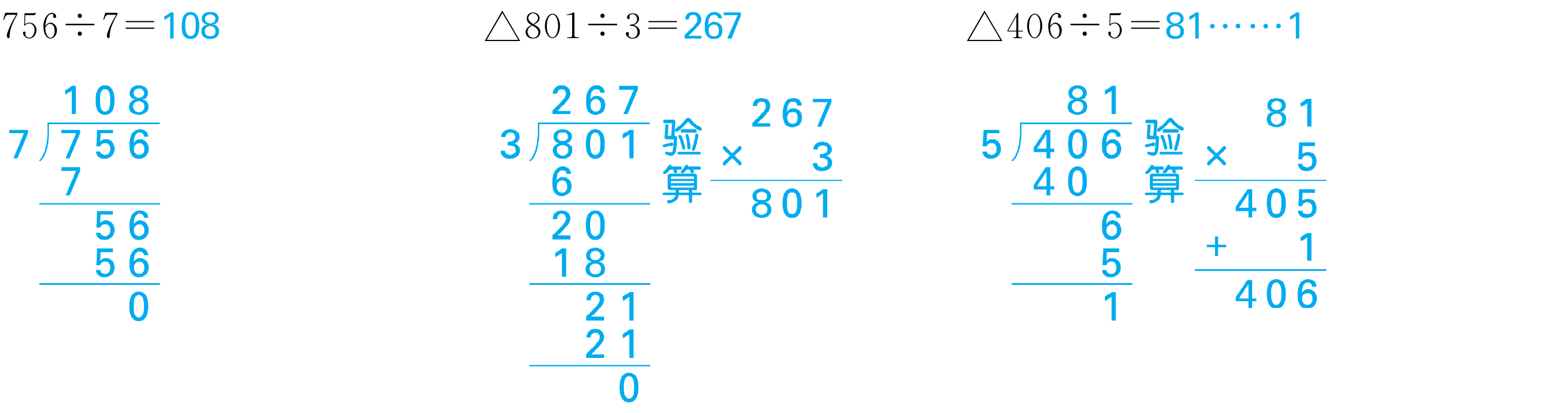 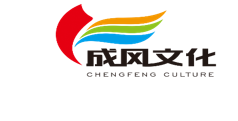 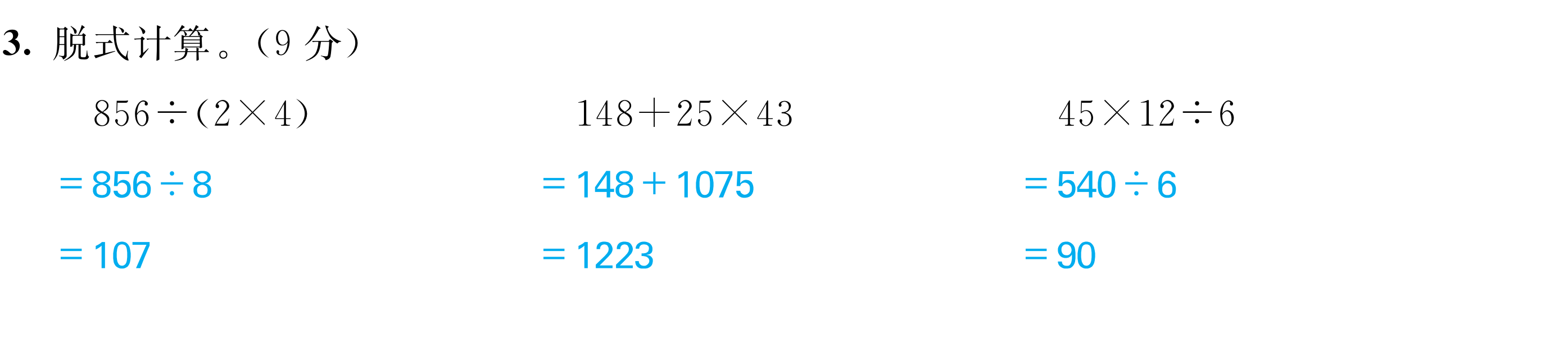 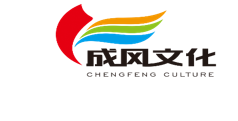 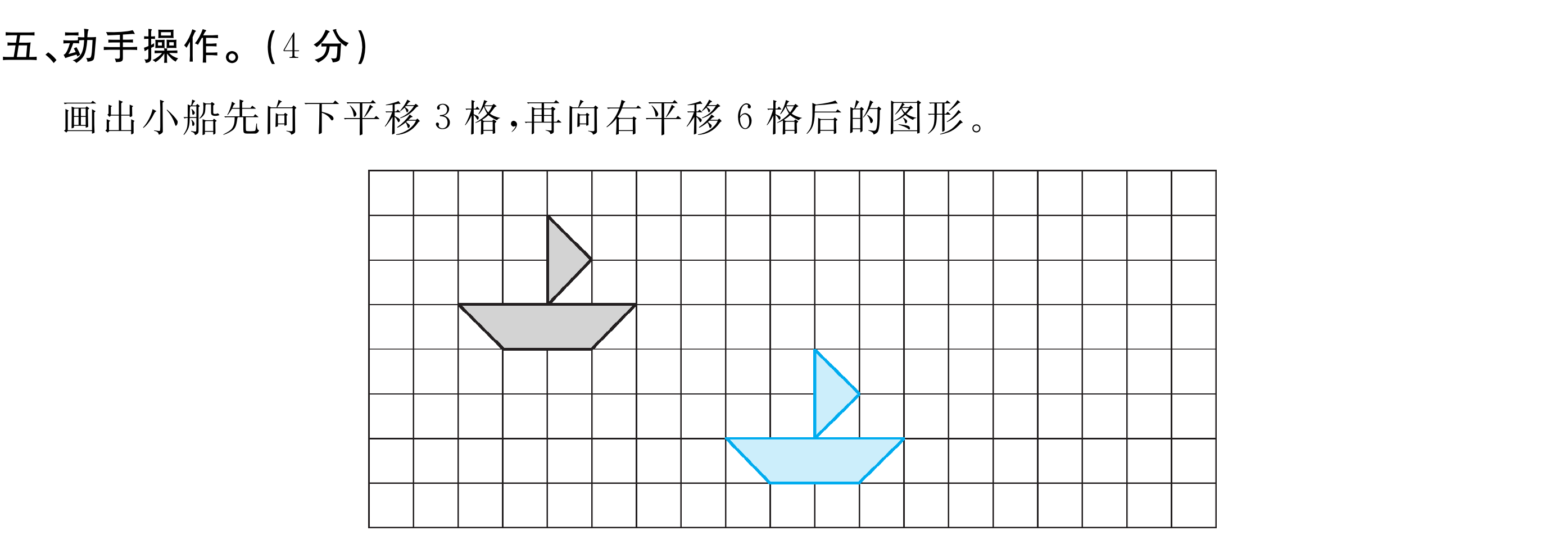 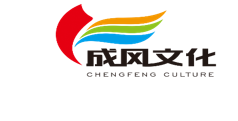 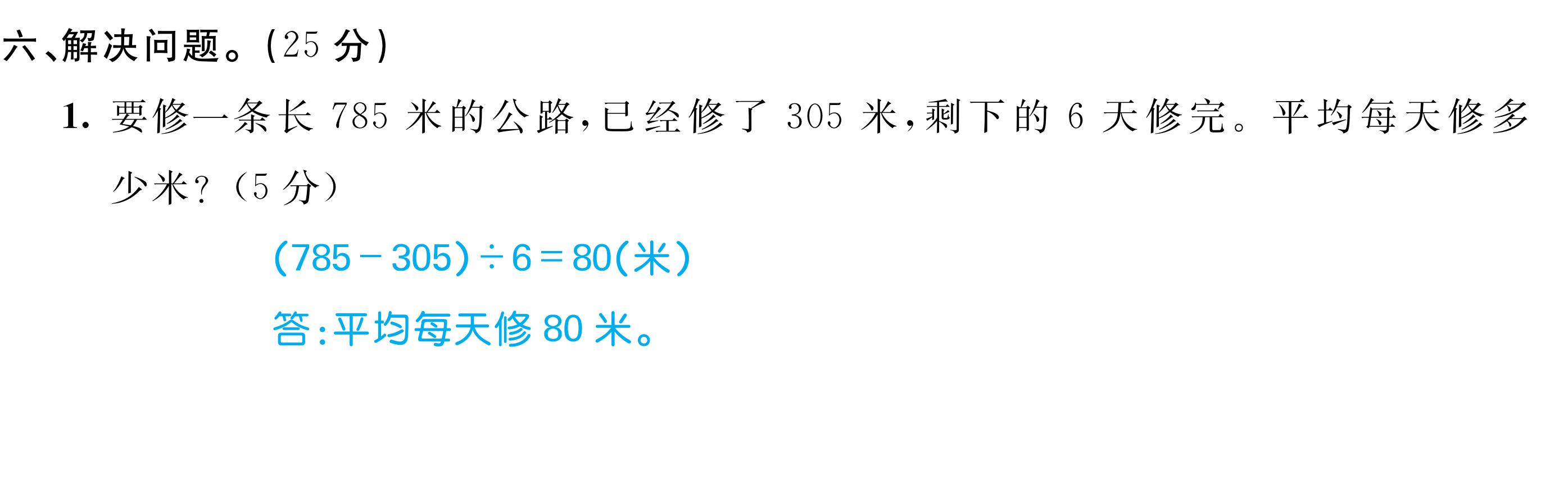 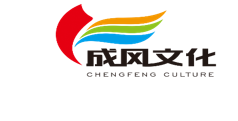 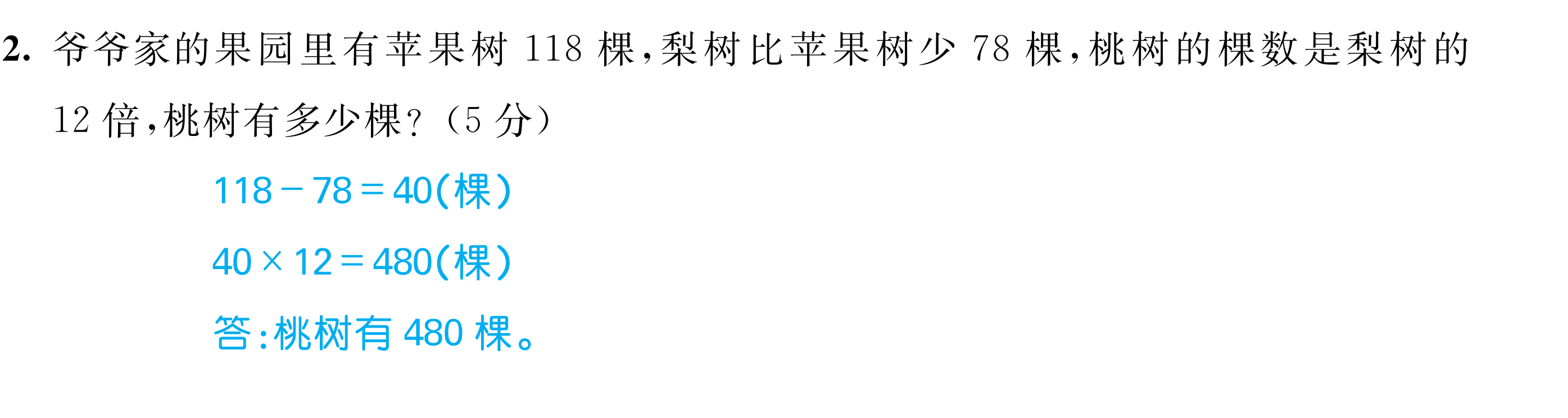 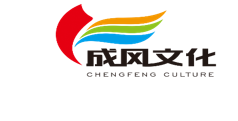 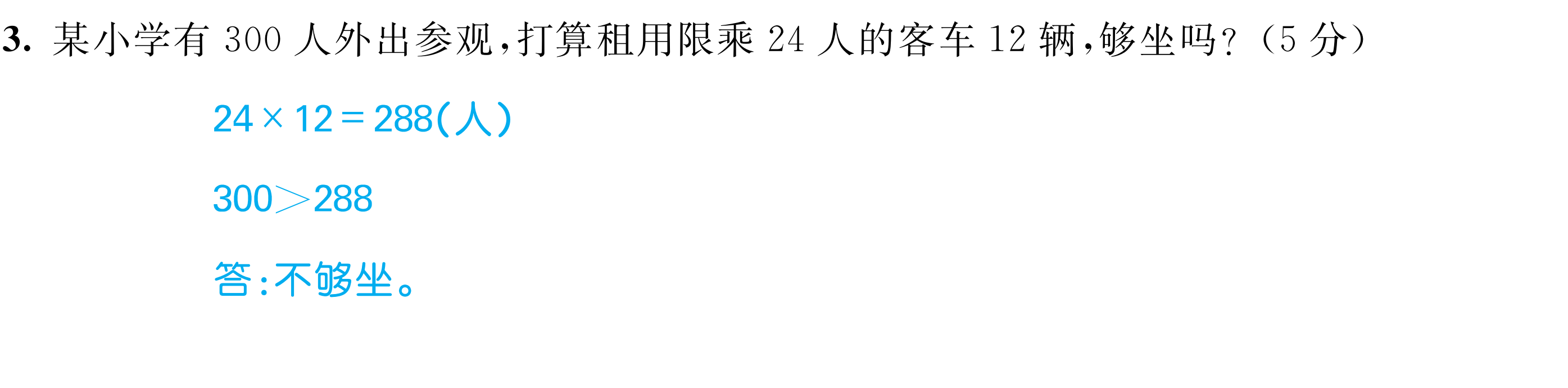 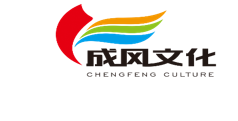 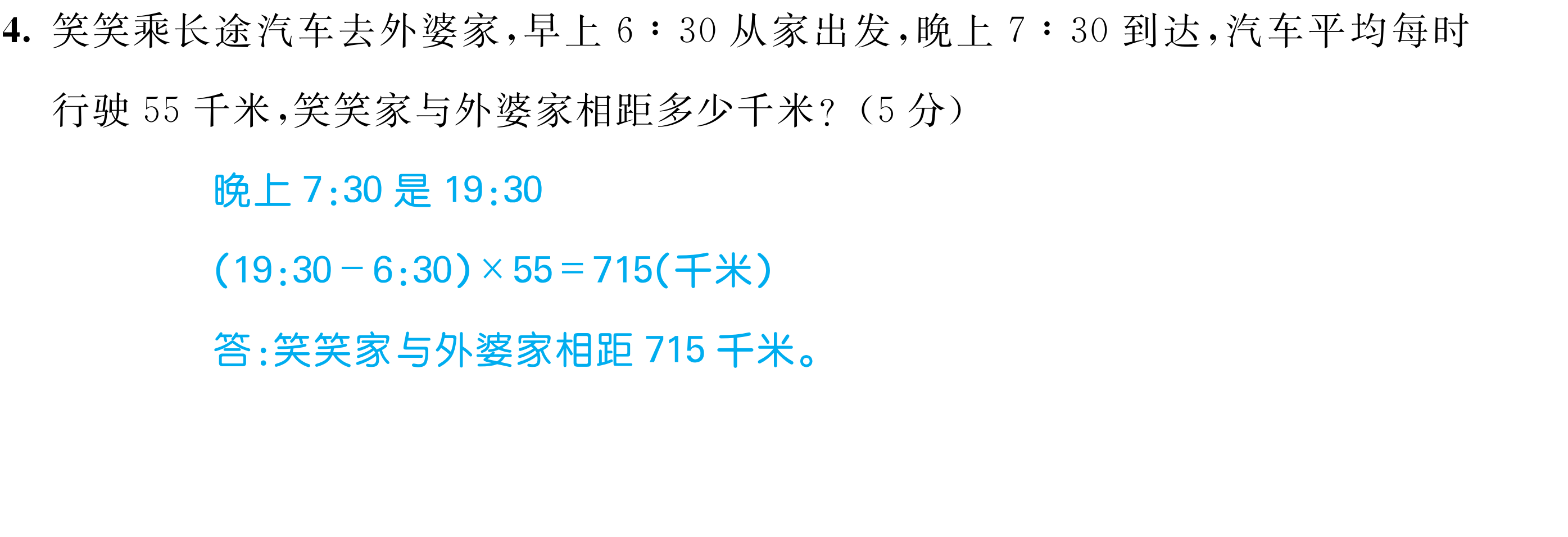 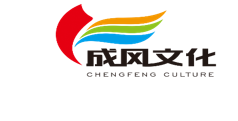 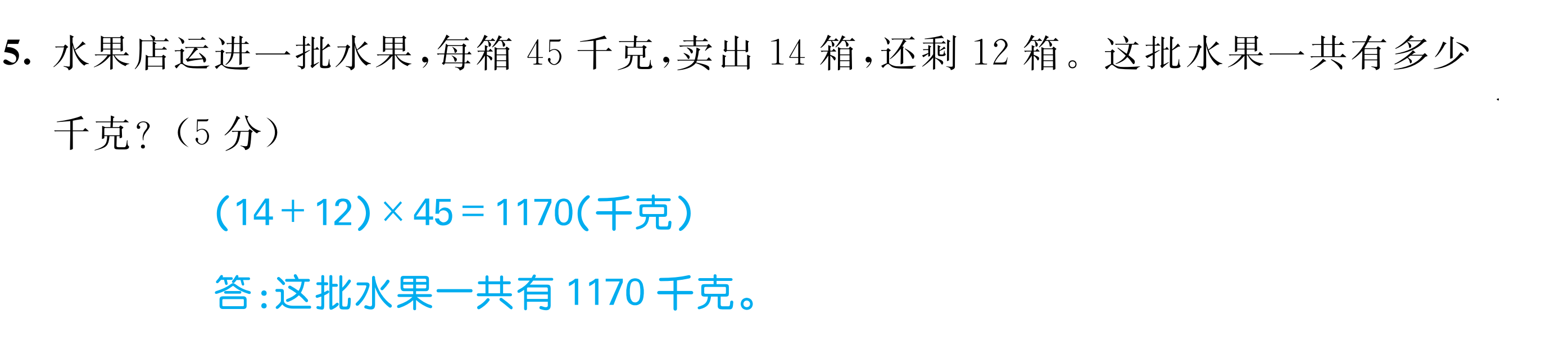 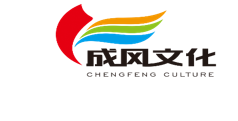 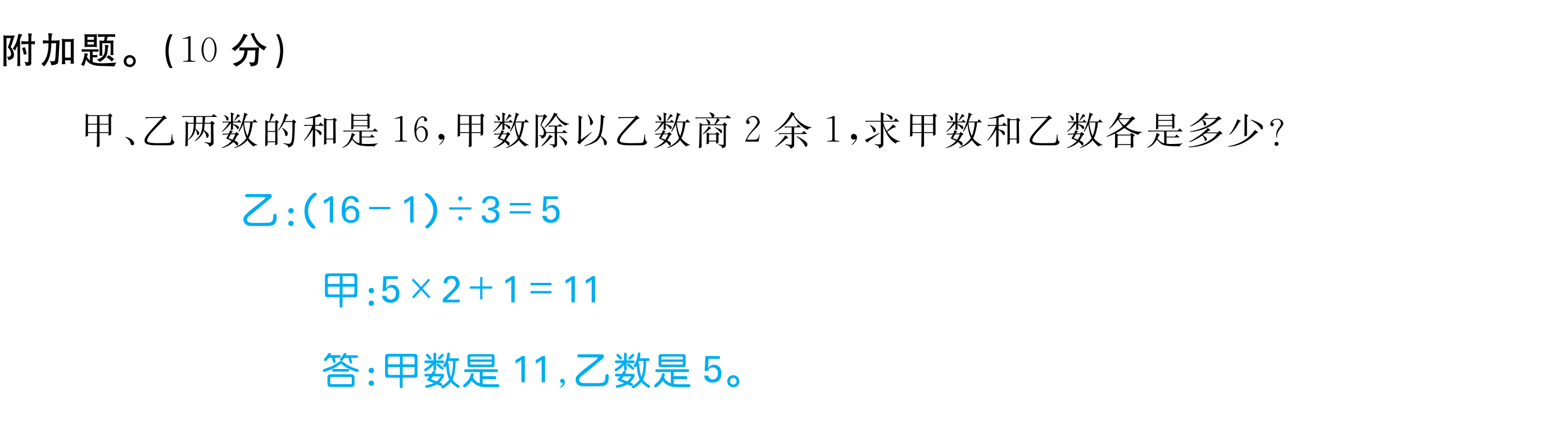 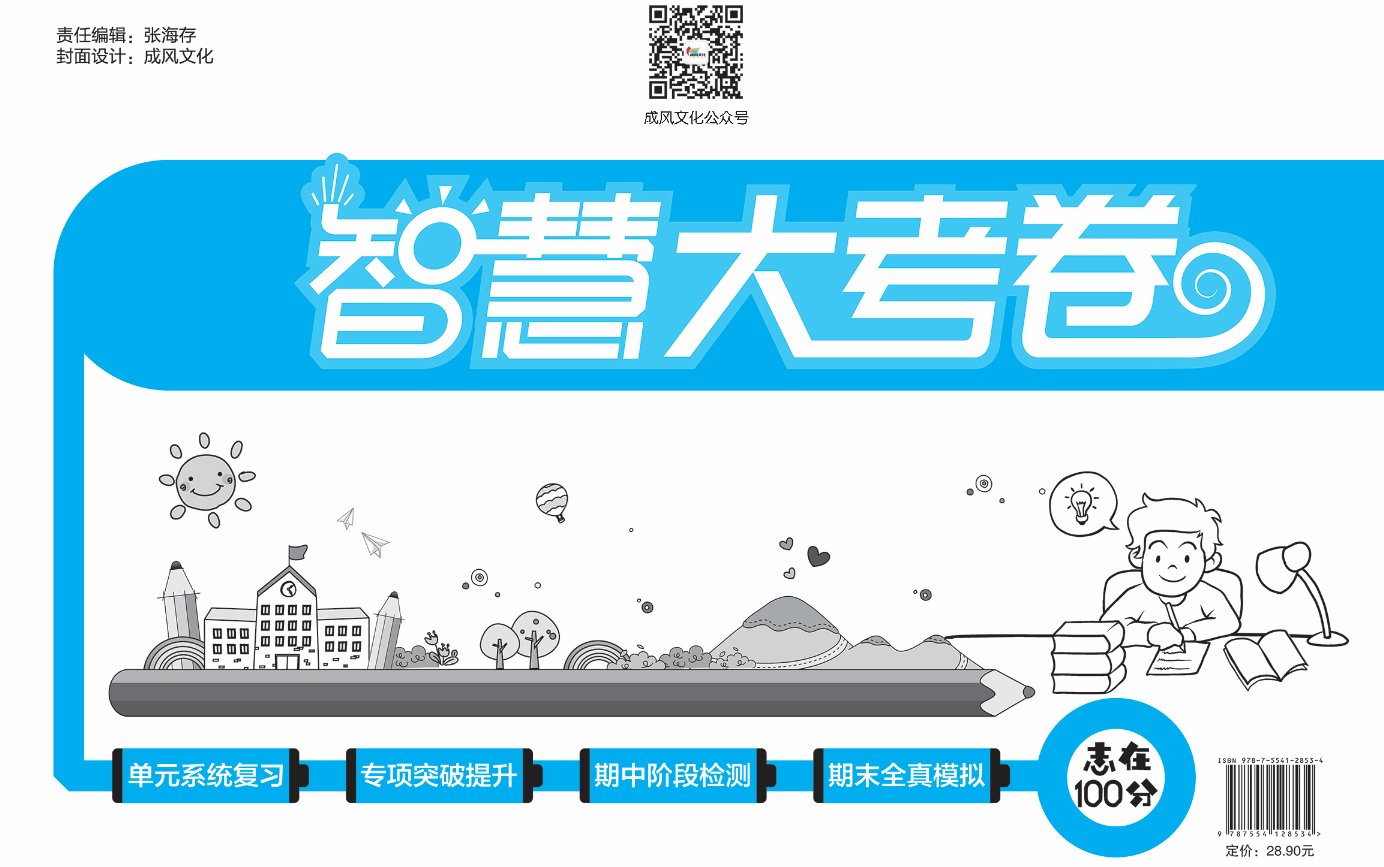